Borrador de NIMF: Anexo ala NIMF 20. Uso de Autorizaciones específicas de importación (2008-006)
Primer período de consulta CIPF1 Julio hasta 30 septiembre 2021Secretaría de la CIPF -Taller Regional de la CIPF 2021
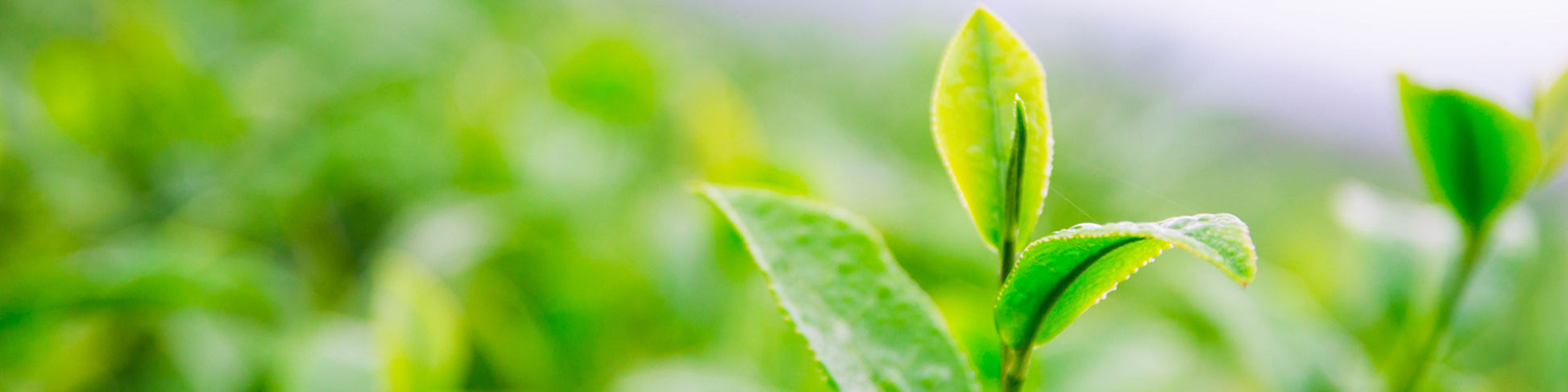 Background
2 of 10
[Speaker Notes: SC: Standards Committee]
Consideraciones generales
3 of 10
Secciones principales
4 of 10
Secciones principales (cont.)
5 of 10
Secciones principales (cont.)
6 of 10
Secciones principales (cont.)
7 of 10
Secciones principales (cont.)
8 of 10
Sitios de interés
9 of 10
Gracias!
Secretaría de la CIPF

Organización de las Naciones Unidas para la Alimentación y la Agricultura
Viale delle Terme di Caracalla, 00153 Rome, Italy 
Tel.: +39-0657054812Correo: IPPC@fao.org

Sítios: 
www.ippc.org
www.fao.org